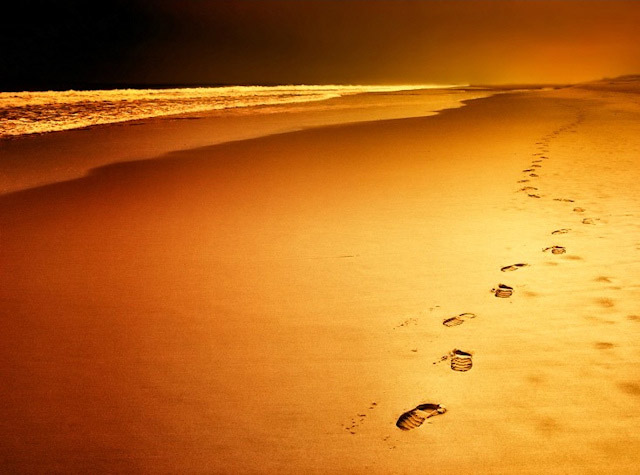 Walking in the Light
Steps to Following Jesus from I John
I John was written to believers, about believers, but in contrast to unbelievers, and in defense against Gnosticism.
 
I John 1:1-5
I John is written so that believers will… 
Have fellowship with other believers. (v.3)
Have fellowship with God. (v. 3)
Know that they have eternal life. (5:13)
know                                        abide                                        practice                                        love
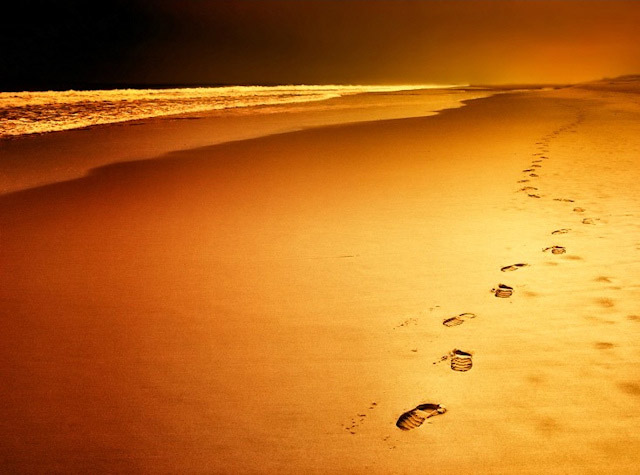 Walking in the Light
Steps to Following Jesus from I John
Justification    Sanctification    Glorification
know                                        abide                                        practice                                        love
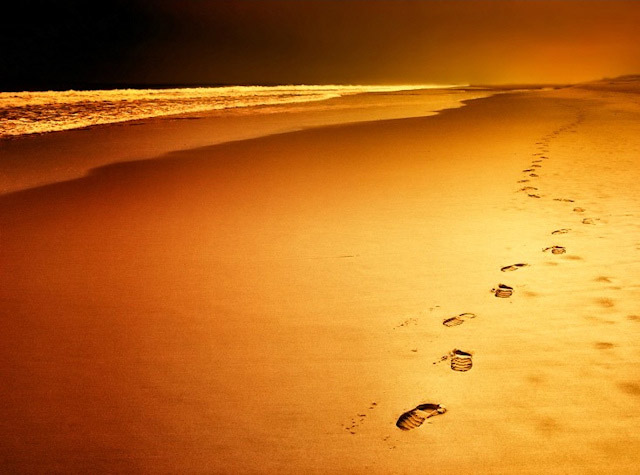 Walking in the Light
Steps to Following Jesus from I John
TODAY:  WE’VE NEVER HAD IT SO GOOD!  I JOHN 5

Seven ways to help us realize how good things really are.
know                                        abide                                        practice                                        love
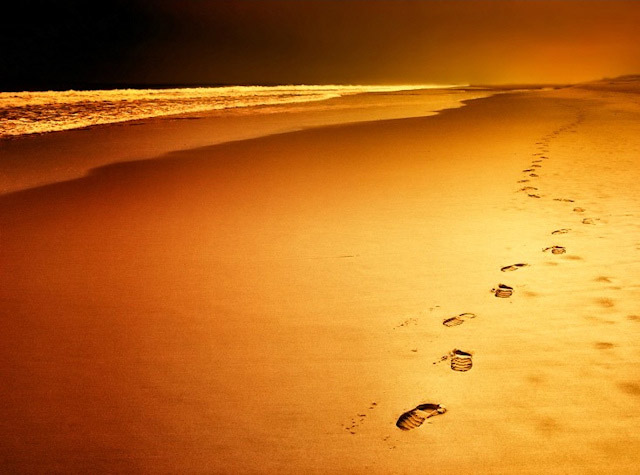 Walking in the Light
Steps to Following Jesus from I John
Realize the love we have for each other.  (v. 1 & 2)

I Peter 1:22  “Since you have in obedience to the truth purified your souls for a sincere love of the brethren, fervently love one another from the heart.”
know                                        abide                                        practice                                        love
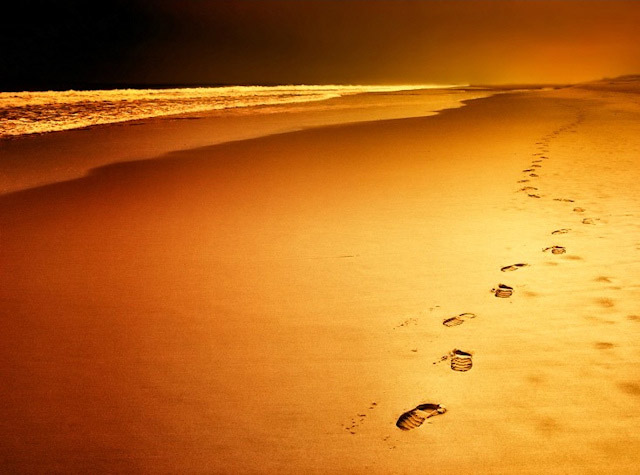 Walking in the Light
Steps to Following Jesus from I John
Realize you can follow Jesus.  (v. 3, 2:3)

Matthew 11:30  “For My yoke is easy and my load is light.”
know                                        abide                                        practice                                        love
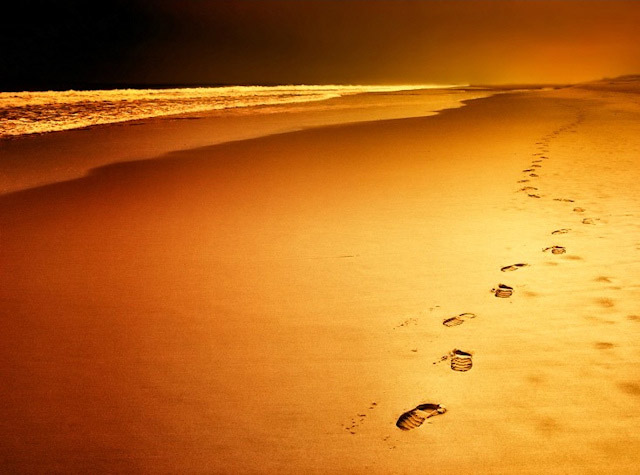 Walking in the Light
Steps to Following Jesus from I John
Realize the victory you have in Christ.  (v. 4 & 5)

John 16:33  “These things I have spoken to you, that in Me you may have peace.  In the world you have tribulation, but take courage; I have overcome the world.”
know                                        abide                                        practice                                        love
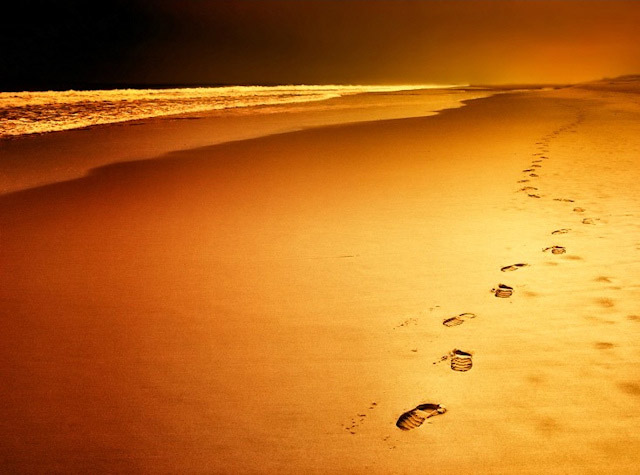 Walking in the Light
Steps to Following Jesus from I John
Realize Jesus is the only way.  (v. 11 & 12)

John 14:6  “Jesus said to him, ‘I am the way, and the truth, and the life; no one comes to the Father, but through Me.”
know                                        abide                                        practice                                        love
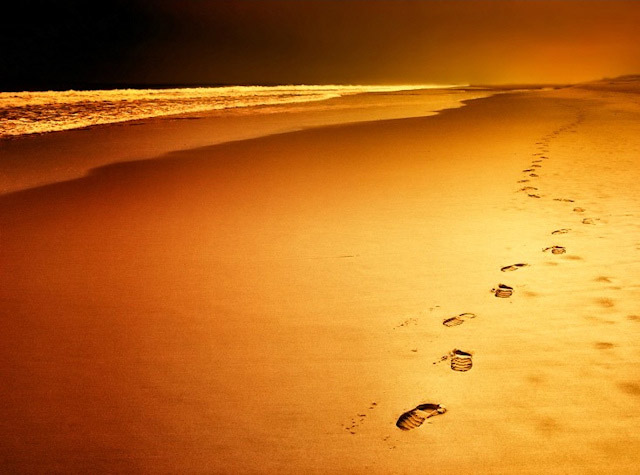 Walking in the Light
Steps to Following Jesus from I John
Realize true love means security.  (v. 13)
John 10: 29  “…no one is able to snatch them out of the Father’s hand.”
Ephesians 1:13  “…you were sealed in Him with the Holy Spirit of promise.”
know                                        abide                                        practice                                        love
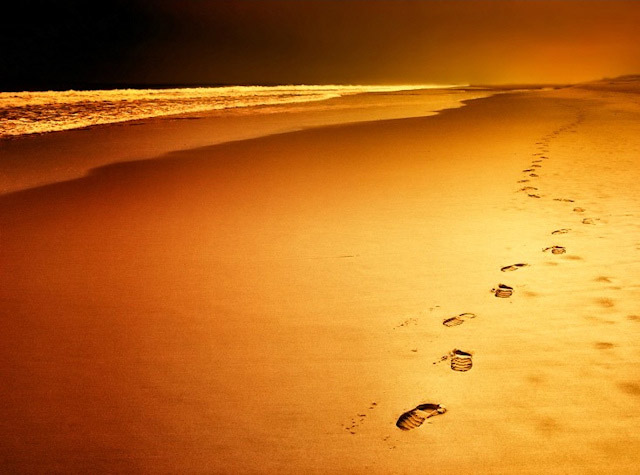 Walking in the Light
Steps to Following Jesus from I John
Realize His will is always what’s best.  (v. 14)

John 14: 13 & 14 “And whatever you ask in My name, that will I do, that the Father may be glorified in the Son.  If you ask Me anything in My name, I will do it.”
know                                        abide                                        practice                                        love
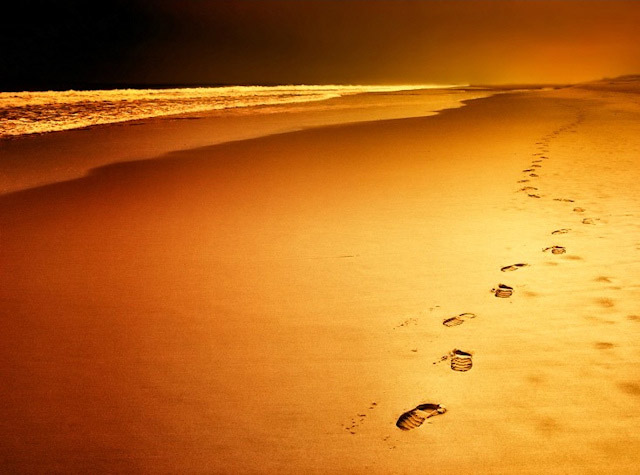 Walking in the Light
Steps to Following Jesus from I John
7.  Realize He has freed you from the grip of the evil one.
(v. 18 &19)
Confident of victory over sin.
Confident of belonging to God.
Confident of Christ being the one true God.
know                                        abide                                        practice                                        love